新屋國小110年度
提升師生對失智症
及長照服務宣導
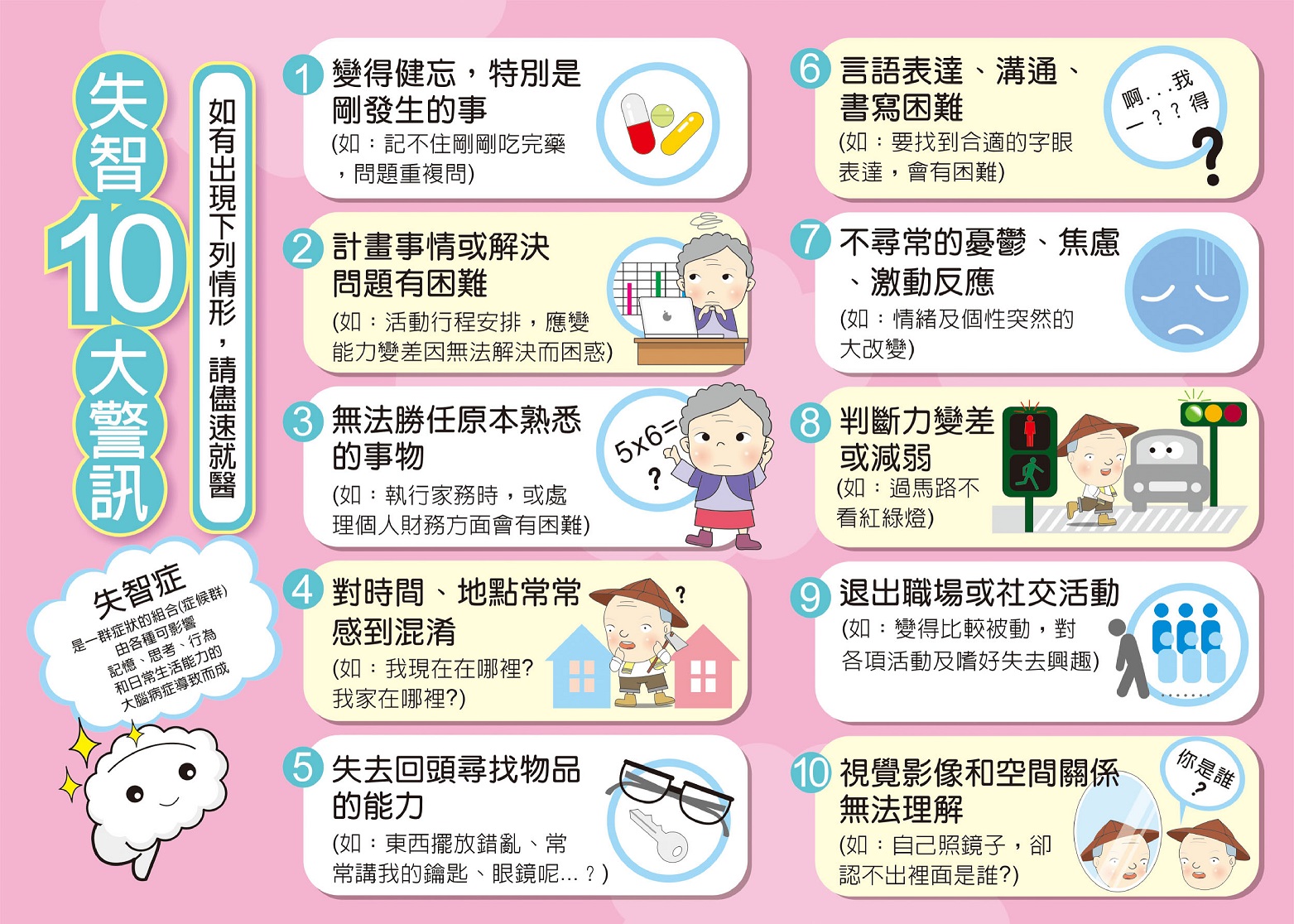 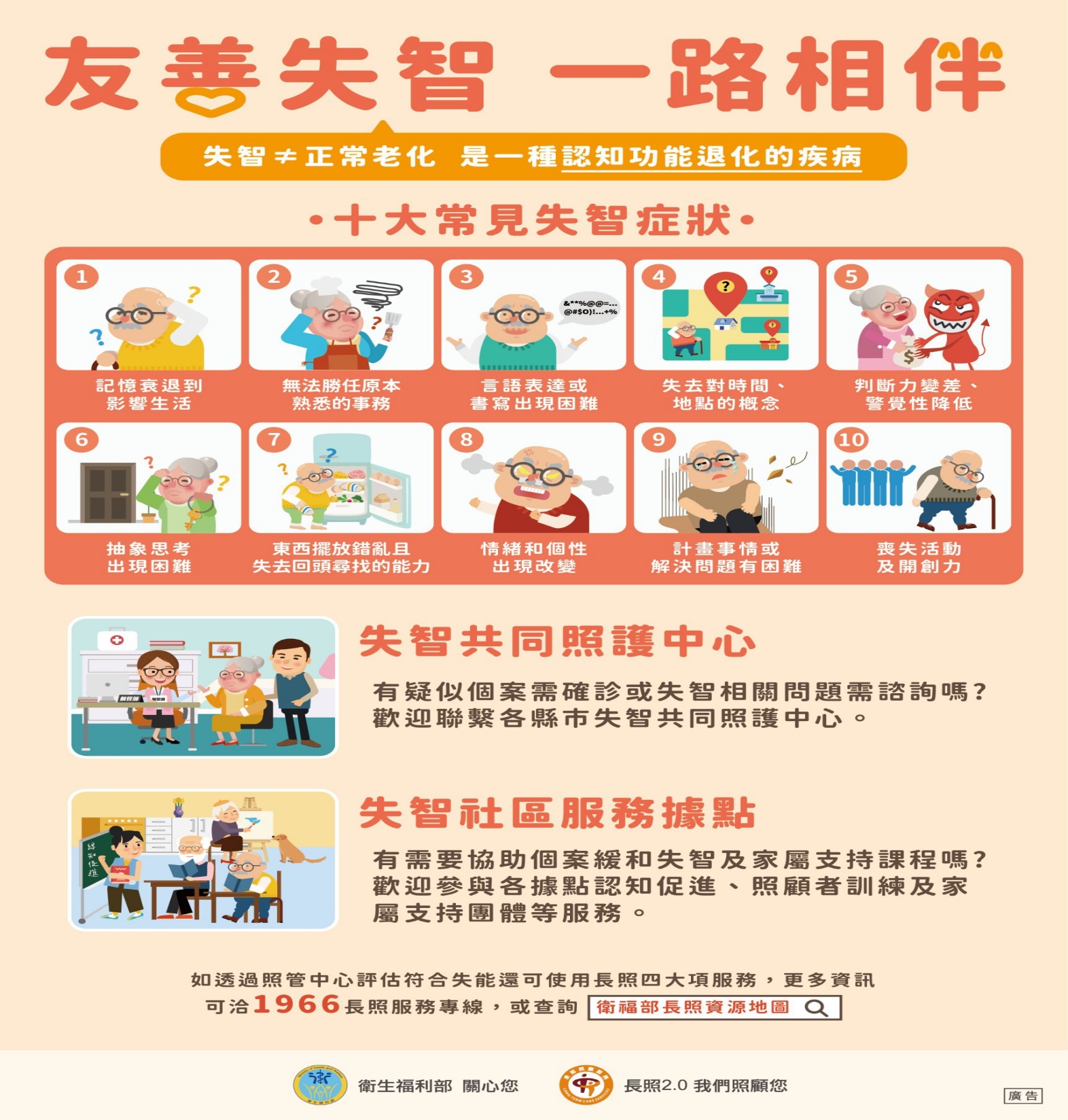 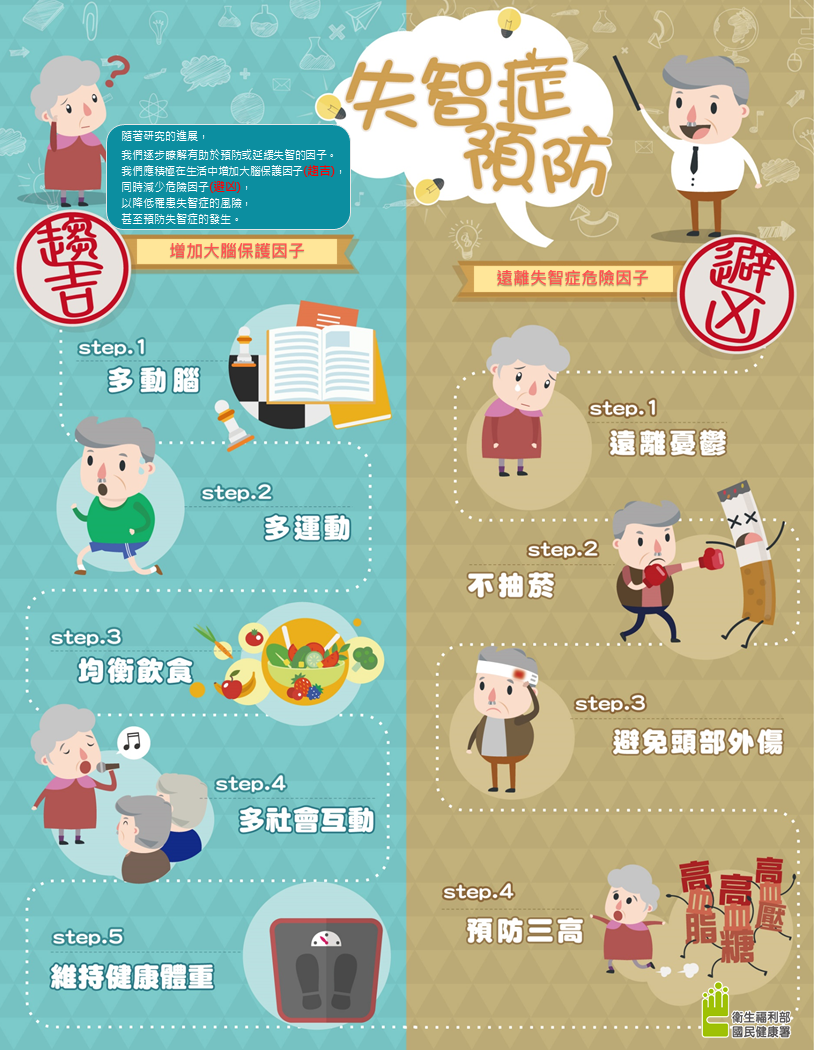 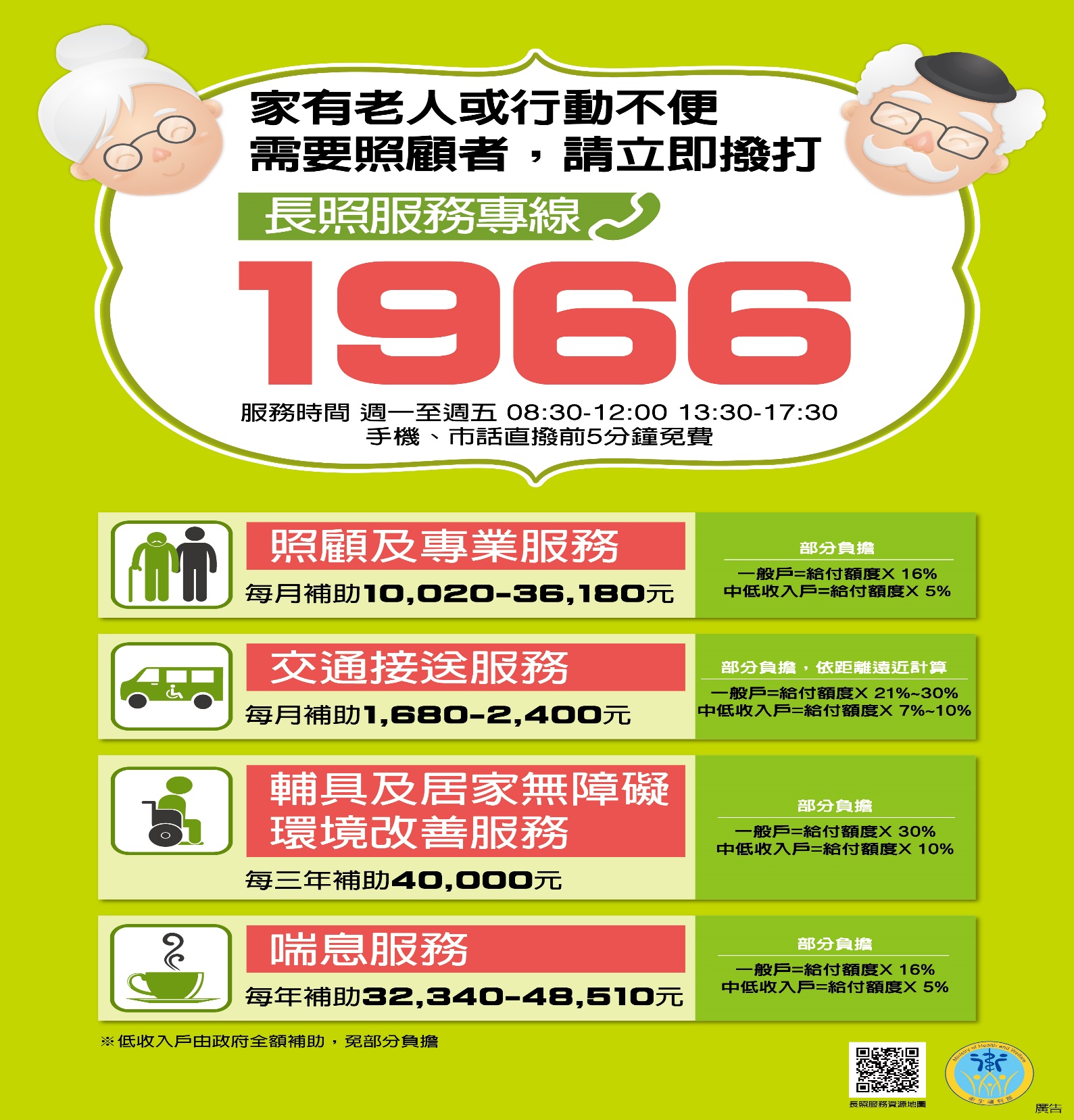 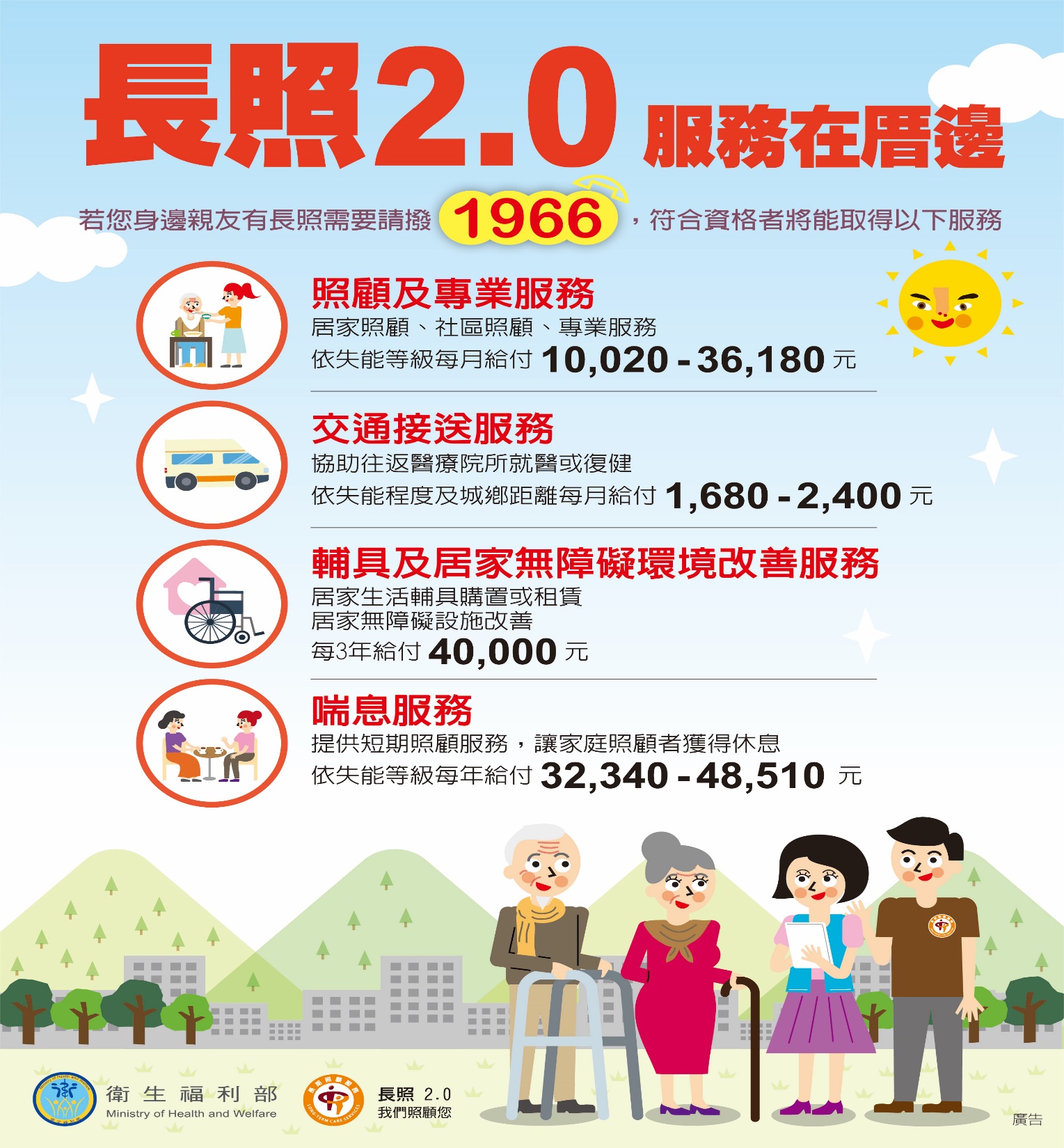 笑話一則～老化的四個徵兆